Plan d’accompagnement pédagogique
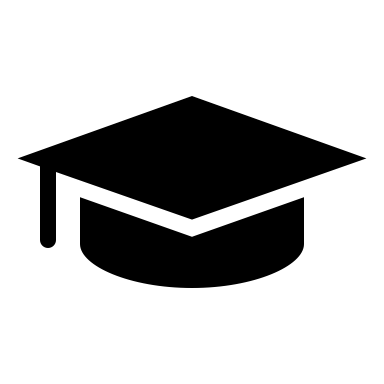 Nouveaux outils technologiques
Outils disponibles à l’automne 2020
Le répertoire en ligne des Services technologiques proposera les documentations techniques sur l’ensemble des services offerts. 
 Le support des outils sera effectué par le STI.
Plan d’acompagnement pédagogique
2
Formation Athenap-Zoom-Panopto
PHASE 1
Un test individuel sur le compte éducationnel de chaque enseignant sera proposé par courriel par le BTE dès que l’enseignant aura activé son compte Zoom individuel. Selon les besoins exprimés, les enseignants pourront être :
Aux principales fonctionnalités de Zoom et Panopto - phase 1 (20 à 30 mn);
ou 
Aux fonctionnalités avancées et à la gestion de classe dans Zoom et Panopto - phase 1 (1 h 30).
Les tests individuels et les séances de formation collectives sous forme de cantines ou individuelles selon les disponibilités des enseignants seront proposés à partir du 6 juillet 2020.
Plan d’acompagnement pédagogique
3
Cantines technos pour les enseignants 20-21
TEAMS  // Marc Guérin et/ou Nancy Benoit
ATHENAP-ZOOM-PANOPT // Alexandre Gingras et/ou Nathaniel Montreuil
NC // Catherine Robert-Dubord et/ou Marc Guérin et/ou Alexandre Gingras
Plan d’acompagnement pédagogique
4
Webinaire : « Adapter son contenu et sa gestion de classe - l’automne 2020 »
Une rencontre à distance (webinaire) est proposée le mardi 23 juin de 14 h. à 16 h
Cette rencontre sera enregistrée et disponible sur Athenap (sur la page outil pédagogique)
Selon les demandes, un autre webinaire pourrait être organisé dans la foulée.
Distinguer les principales différences entre l’apprentissage à distance et l’apprentissage en présentiel
Comment adapter mon matériel de cours ?  
Quelles stratégies sont à préconiser?  
Quels outils utiliser? 
Quel support est offert?  
Témoignage




Comment adapter mes évaluations? 
Quelles sont les options pour évaluer à distance? 
Quels outils utiliser? 
Quel support est offert? 
Comment puis-je faire pour interagir avec mes étudiants? 
Quelles stratégies utiliser? 
Quels outils utiliser? 
 Quel support est offert? 
 Témoignage
Plan d’acompagnement pédagogique
5
Accompagnement individualisé
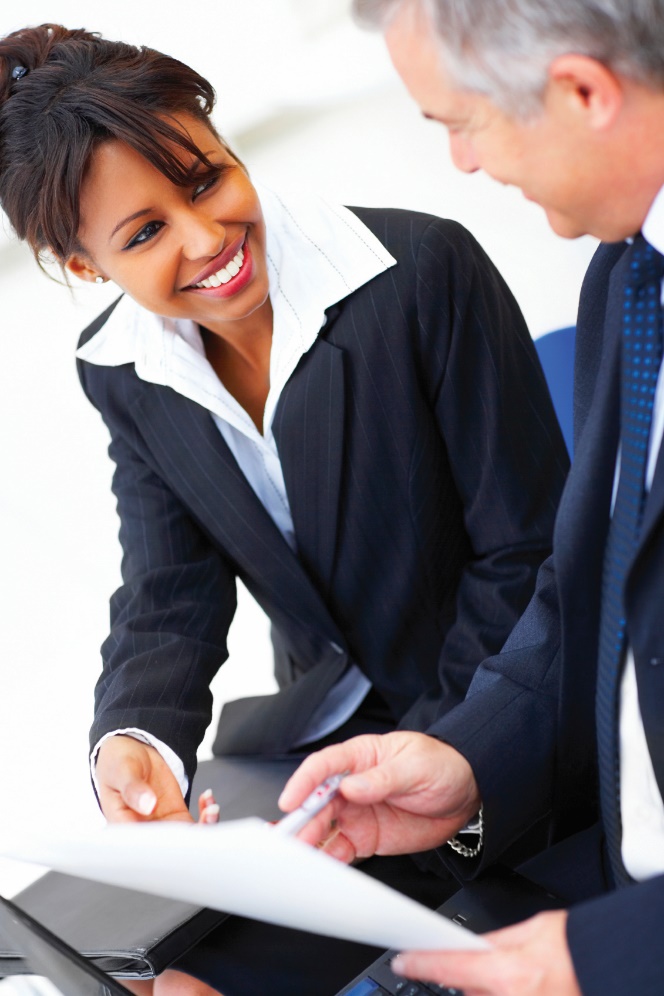 Un accompagnement individualisé est proposé sur simple demande auprès du BTE : athenap@enap.ca
Il est conseillé d’avoir en main une première version du plan de cours afin de pouvoir travailler sur un scénario concret.
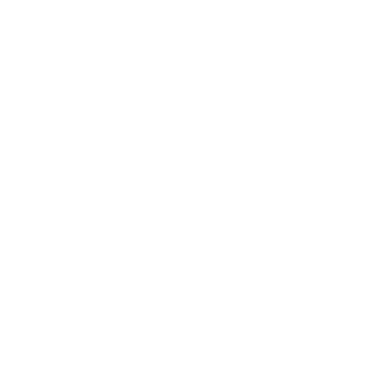 Plan d’acompagnement pédagogique
6
Athenap/Aide/Enseignants FAD
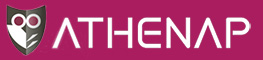 https://athenap.enap.ca/moodle/course/view.php?id=2808
Stratégies d’adaptation 
La FAD : stratégies et conseils
Ressources utiles
Webinaires de soutien FAD
Annonce des dates de rencontres
Liens vers les enregistrements des rencontres
Plan d’acompagnement pédagogique
7
Athenap/Aide/Enseignants FAD
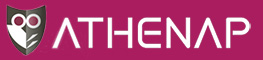 https://athenap.enap.ca/moodle/course/view.php?id=2808
Outils technopédagogiques
À l’exception d’Athenap qui fait l’objet d’une page d’aide spécifique, accessible via le menu haut d’Athenap : Aide/Enseignants Athenap : https://athenap.enap.ca/moodle/course/view.php?id=229
Plan d’acompagnement pédagogique
8
Athenap/Aide/Enseignants FAD
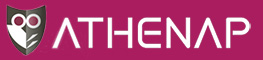 https://athenap.enap.ca/moodle/course/view.php?id=2808
Cette page aussi accessible via le menu haut d’Athenap : Aide/Enseignants FAD, propose un certain nombre d’outils accessibles en ligne (outils gratuits ou versions de test) pour structurer efficacement son contenu et encadrer ses étudiants à distance selon les thèmes suivants :
Interagir avec ses étudiants à distance et les évaluer
Classe virtuelle (Zoom) - Rencontres synchrones
Outils audiovisuels
Création de baladodiffusions (podcasts)
Création de vidéos
Création de cartes heuristiques ou mentales (mind maps)
Création de présentations multimédias
Modification et annotation de vidéos
Outils de collaboration et d'interaction
Collaborer
Interagir
Le droit d'auteur et l'utilisation des images en FAD
Les outils de prévention du plagiat
La conception universelle de l'apprentissage (CUA)
Plan d’acompagnement pédagogique
9
Athenap/Aide/Enseignants FAD
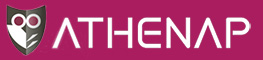 https://athenap.enap.ca/moodle/course/view.php?id=2808
Échanges
Cet espace propose aussi un outil d’échanges pour les enseignants de l’ENAP qui peuvent ainsi créer une communauté de pratiques à l’interne. Un courriel d’invitation sera acheminé par le BTE à la communauté enseignante pour s’inscrire et participer aux échanges.
L’accès au Nœud, une communauté de pratique enseignante menée par un groupe de professeurs de l’UQ est aussi disponible via la page Aide/Enseignants FAD.
Plan d’acompagnement pédagogique
10
Dispositif mis en place pour les étudiants
Une clinique de connexion;
Un bloc de 10 h de formation générale, réparties en cinq (5) rencontres au cours desquelles les étudiants seront amenés à découvrir leur nouvel environnement et à acquérir les bases nécessaires à la réussite de leurs études à l’ENAP;
Des ateliers spécifiques échelonnés sur plusieurs semaines.
Note :  Programme CLIQ
Les étudiants ne possédant pas d’ordinateur personnel seront orientés vers le programme CLIC https://www.opeq.qc.ca/CLIC qui n’est pas un service de l’ENAP. Ce programme est géré par un organisme de charité l’OPEQ
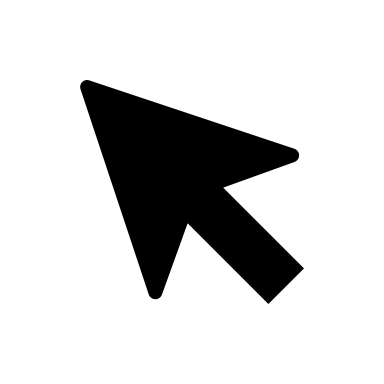 Plan d’acompagnement pédagogique
11